Lower Limb X Ray
Go to http://radiologymasterclass.co.uk
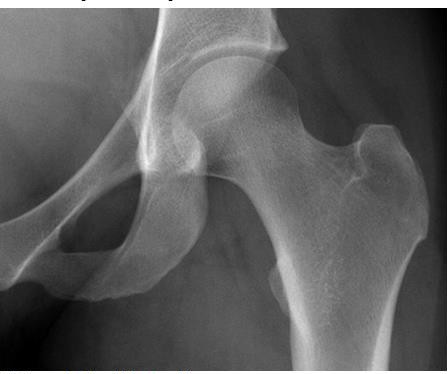 2 | P a g e
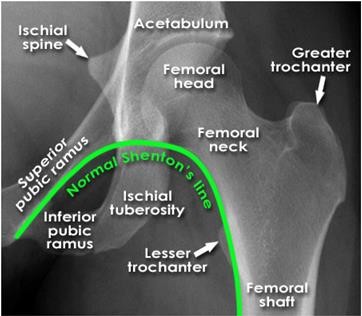 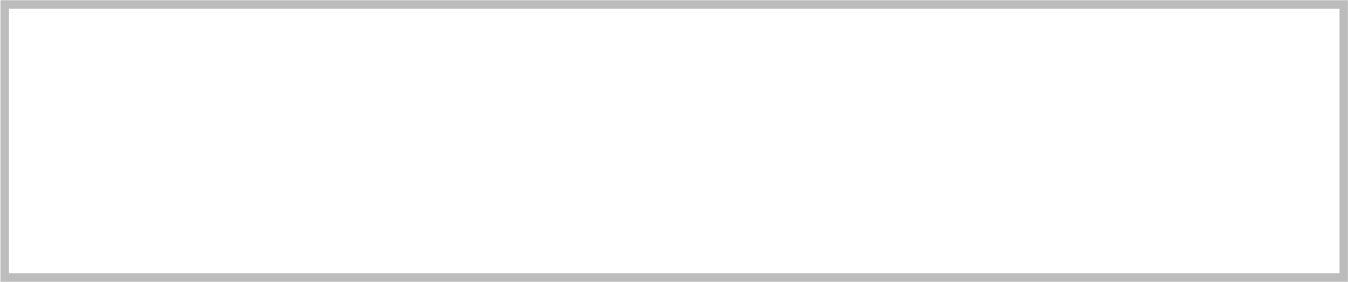 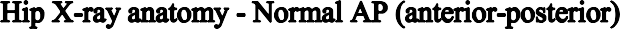 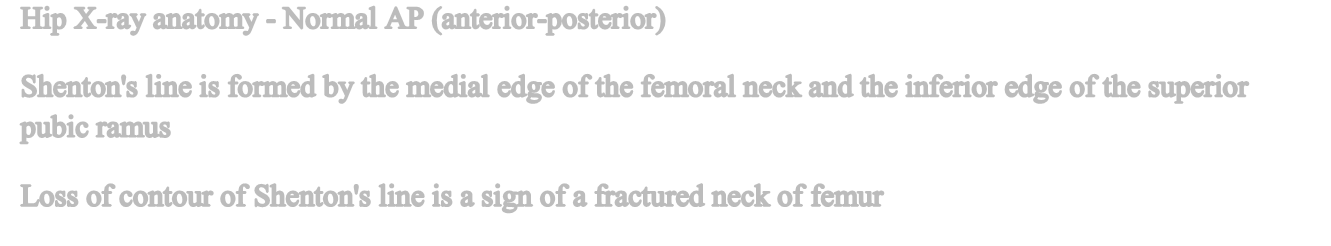 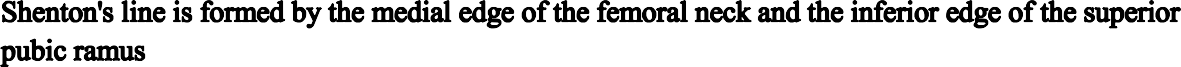 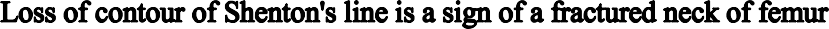 3 | P a g e
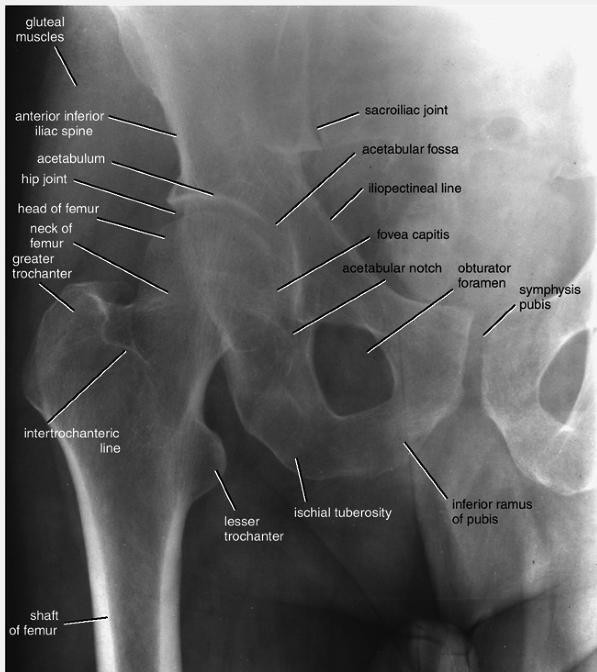 Shenton's line is a useful means of  assessing the angle of the femoral neck  on a radiograph of the hip region


Note that the inferior  margin of the neck of  the femur should form  a continuous curve with  the upper margin of the  obturator foramen  (Shenton's line)
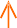 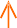 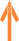 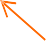 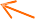 3/30/2019
4 | P a g e
Knee - Normal AP
The patella is often not clearly seen on this view
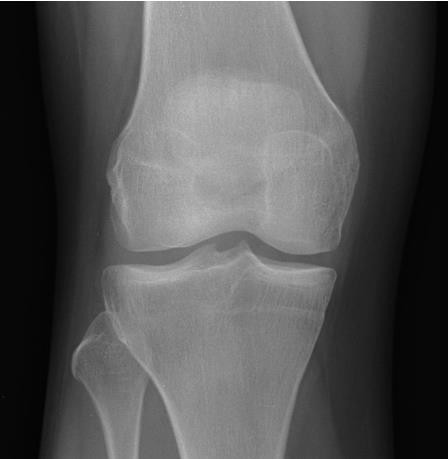 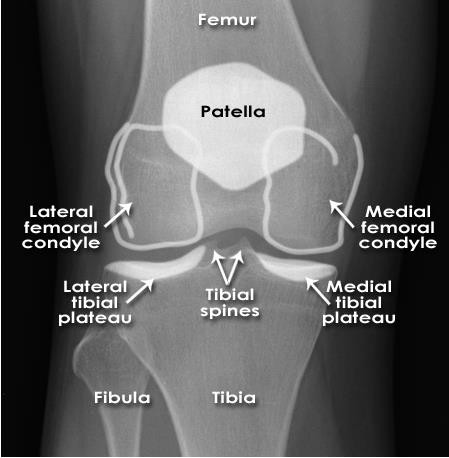 5 | P a g e
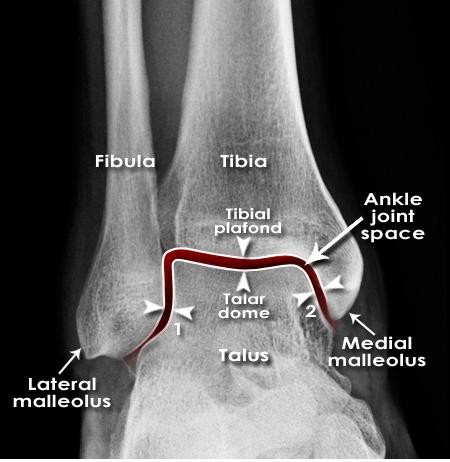 Ankle anatomy - Normal AP 'mortise'

The weight-bearing portion is formed by the tibial plafond and the  talar dome
The joint extends into the 'lateral gutter' (1) and the 'medial gutter'  (2)
The joint is evenly spaced throughout
6 | P a g e
Foot X-ray anatomy - DP and Oblique views

Hindfoot = Calcaneus + Talus

Midfoot = Navicular + Cuboid + Cuneiforms

Forefoot = Metatarsals + Phalanges

1 = Hind-midfoot junction

2 = Mid-forefoot junction = Tarsometatarsal  joints (TMTJs)
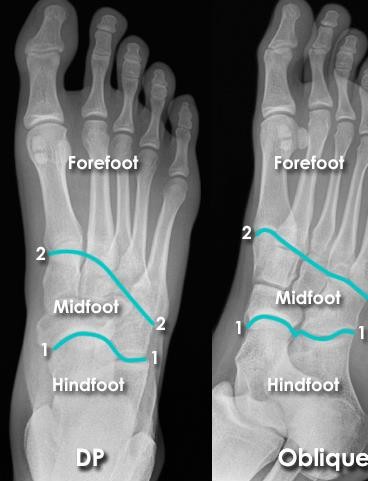 7 | P a g e
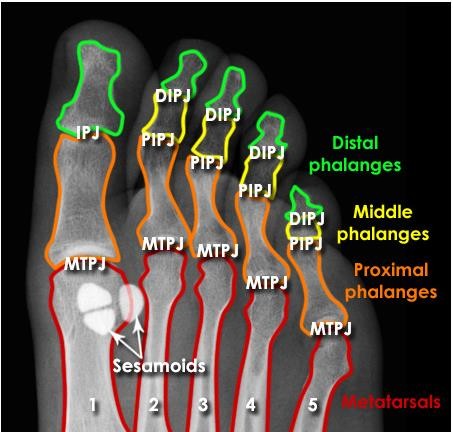 Forefoot X-ray anatomy - Joints

MTPJ = Metatarsophalangeal Joints

IPJ = Interphalangeal Joint (of big toe only)

PIPJ = Proximal Interphalangeal Joints

DIPJ = Distal Interphalangeal Joints

Note the medial side sesamoid is 'bipartite' (in 2 parts) - this is a common normal  variant - not a fracture
8 | P a g e
11-MRI of the knee: sagittal view
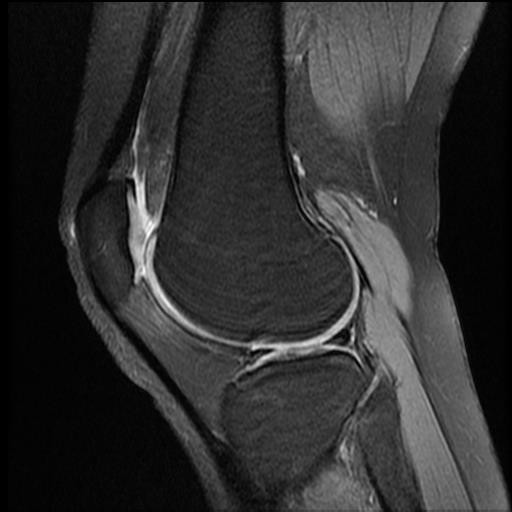 QUADRICEPS  TENDON
SUPRAPATELLAR  BURSA
FEMUR


LATERAL
MENISCUS
PATELLA
FIBULA
PATELLAR  TENDON
TIBIA
9 | P a g e
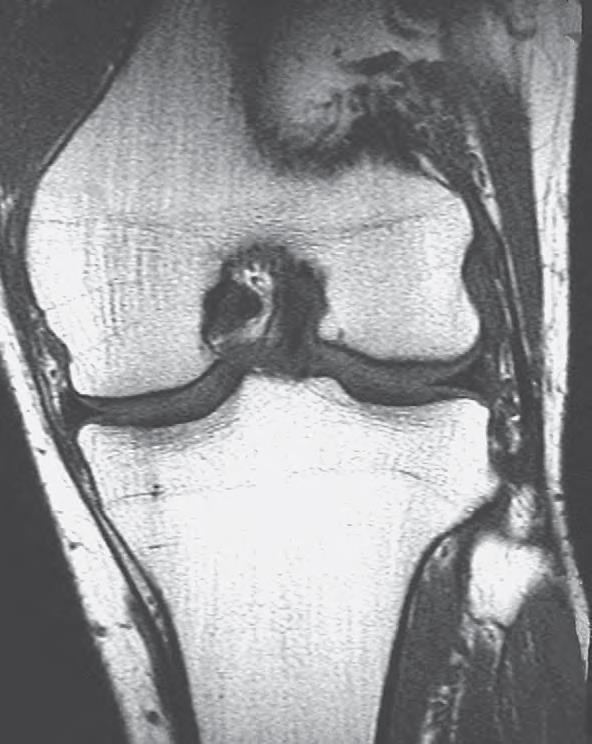 Lateral  collateral  ligament.
Epiphysial line
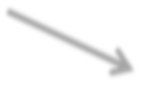 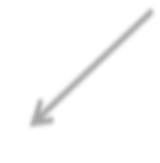 Medial collateral
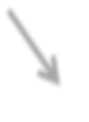 ligament
Anterior  cruciate  ligament.
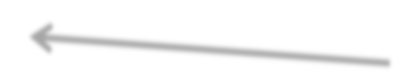 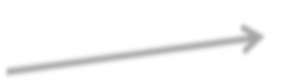 Posterior cruciate  ligament.
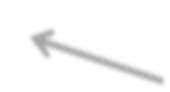 Medial meniscus
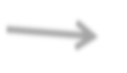 Lateral meniscus
Head of fi bula.
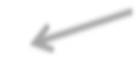 3/30/2019
Fig. 82.10 Coronal T1-weighted magnetic resonance image (MRI) of the  knee in an adult male. (By courtesy of Dr Justin Lee, Chelsea and  Westminster Hospital, London.)
10 | P a g e
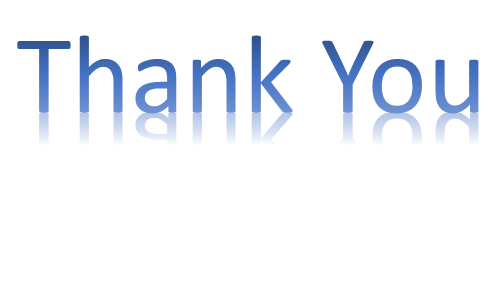